Analysis of 2011-12 Undergraduate Compliance Assist! Data
Rajeeb Das, Senior Assessment and Evaluation Specialist
Methodology
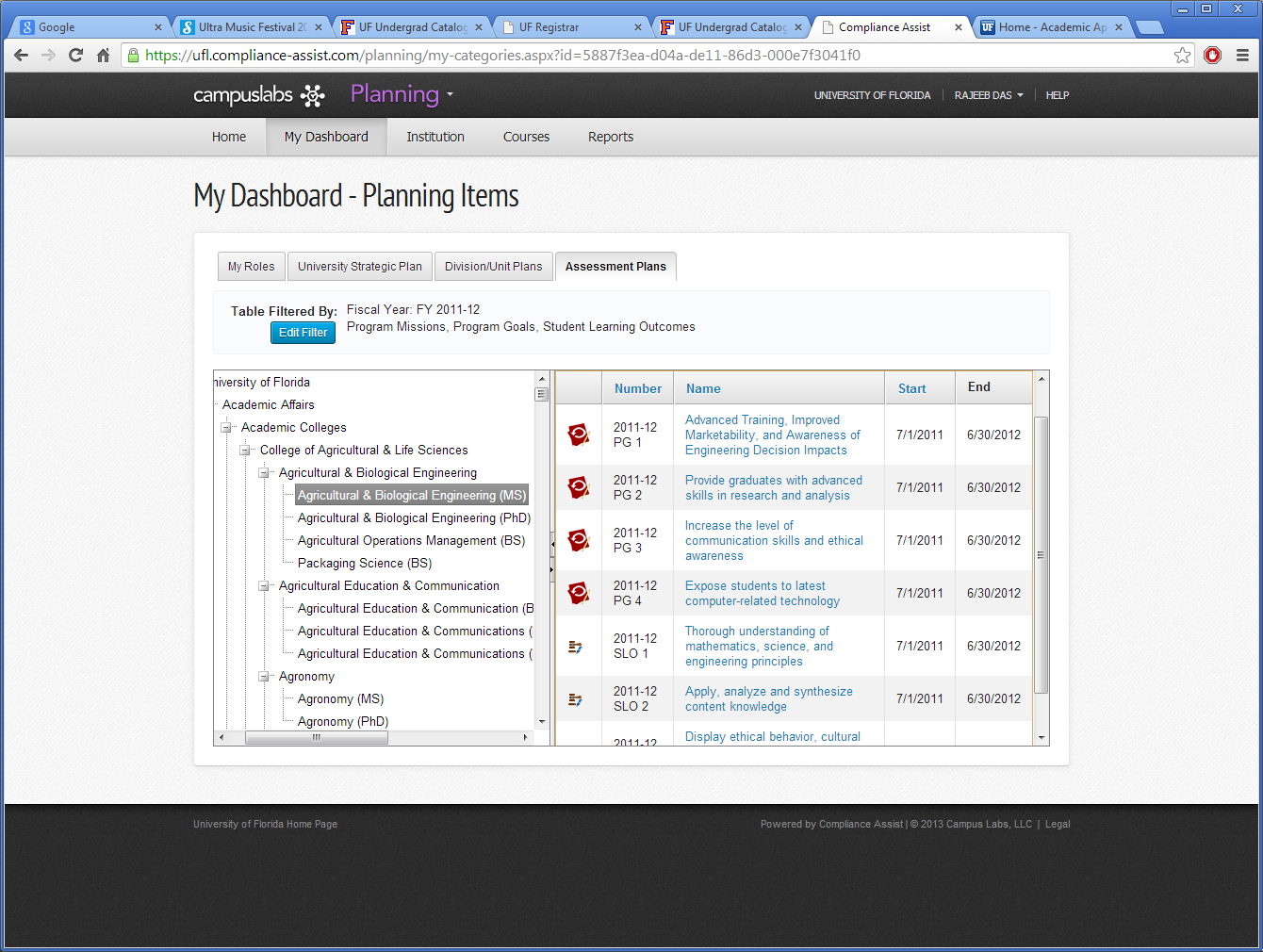 Compliance Assist!

Undergraduate catalog catalog.ufl.edu/ugrad/1112

Academic Assessment Plans downloaded from the approval system approval.ufl.edu
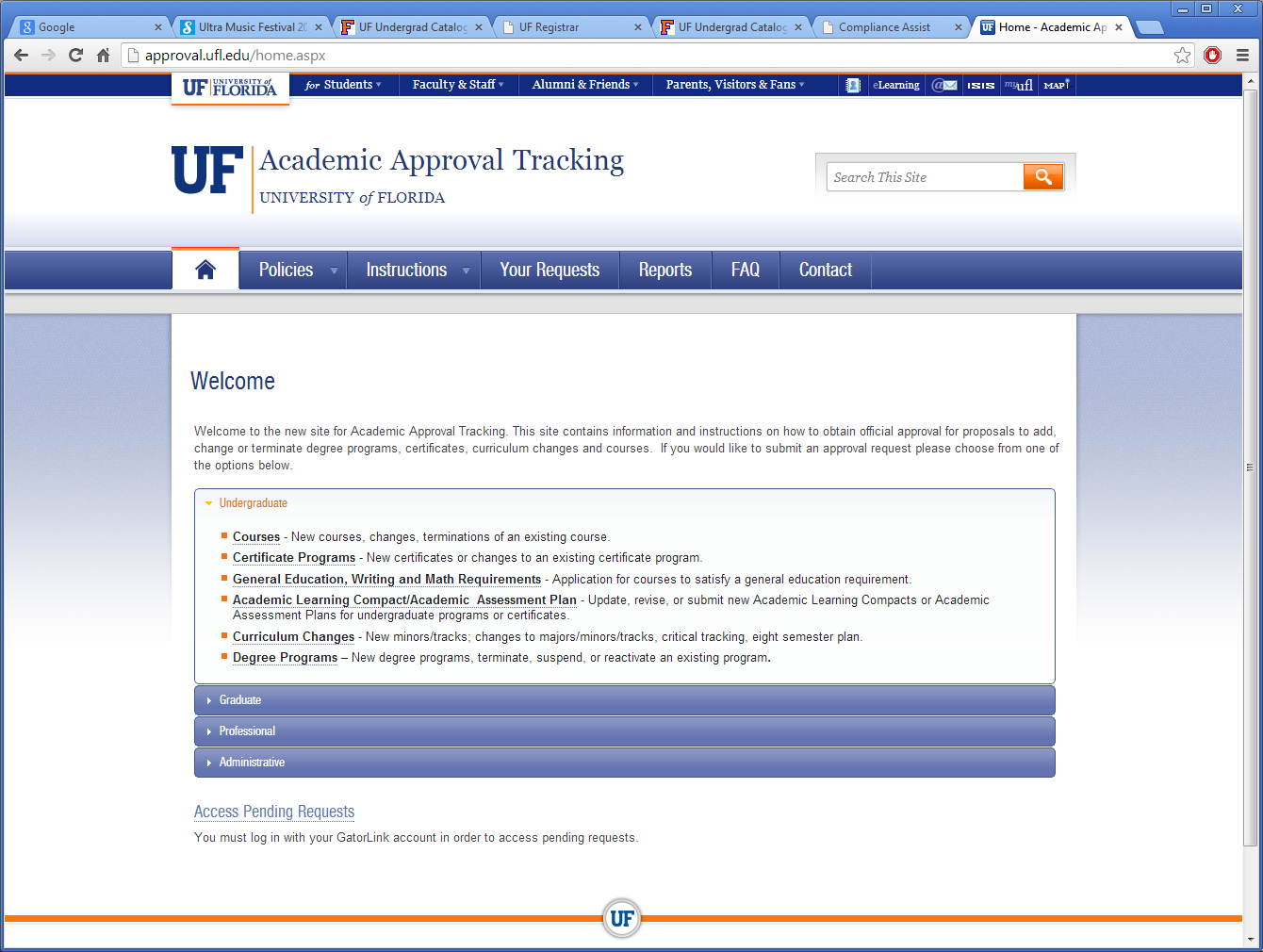 Findings
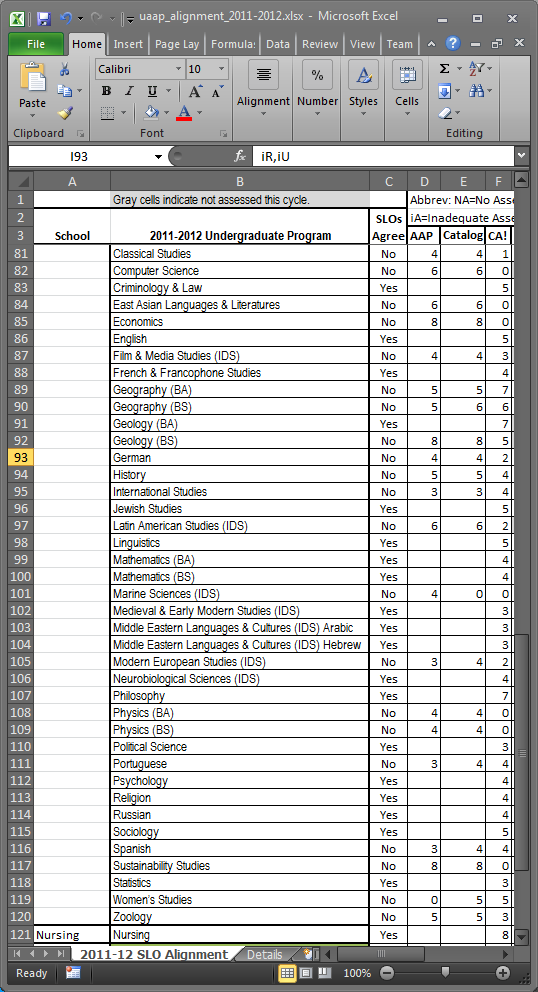 118 undergraduate degree programs in 2011-12
65% of programs had the same number of SLOs in the undergraduate catalog, Academic Assessment Plan, and Compliance Assist!
35% did not
Example: Anthropology listed 20 SLOs in the catalog, 14 in the AAP, and 7 in CA!
Findings
Most frequent citations in descending order
Inadequate Results
Inadequate Use of Results
No data reported at all
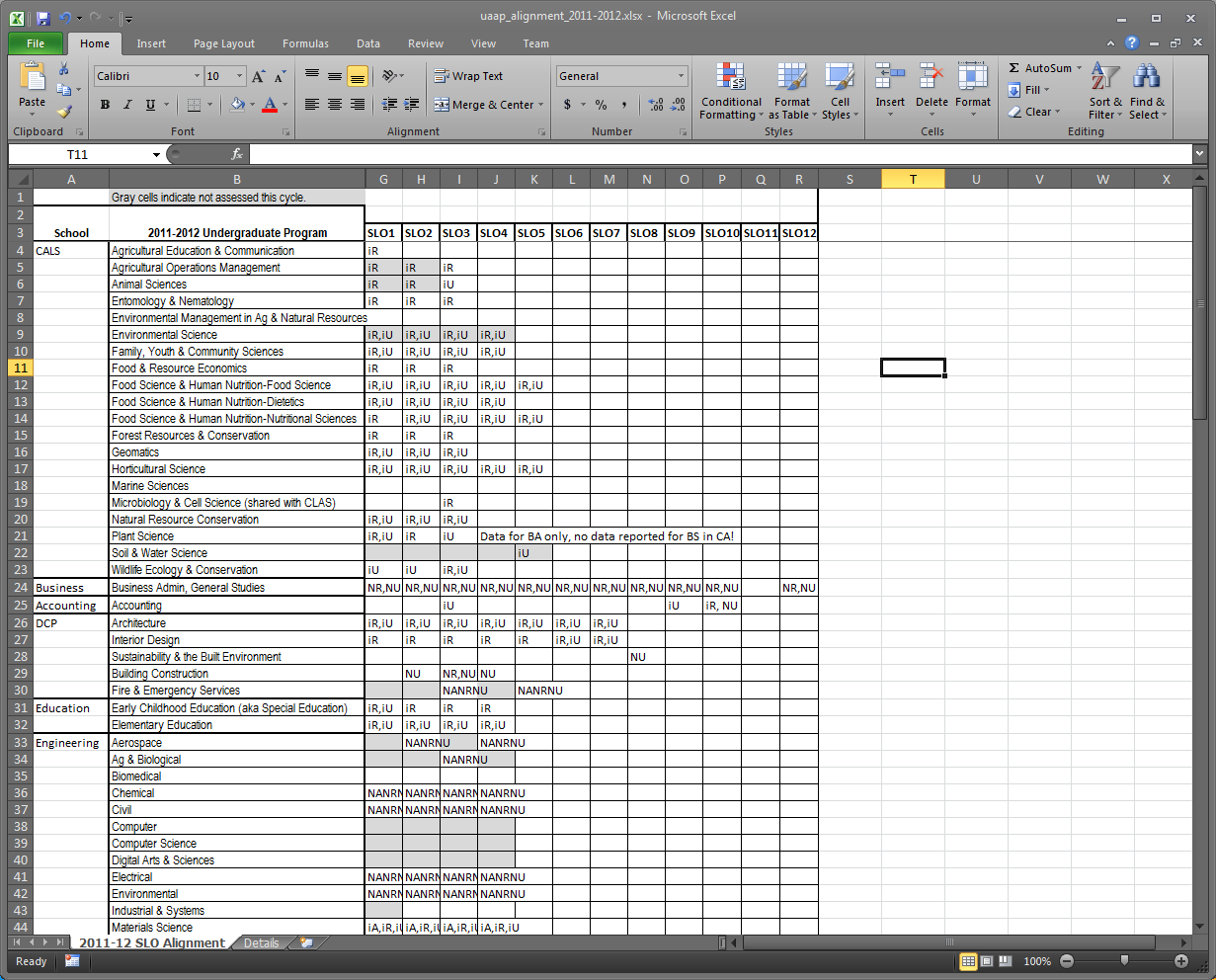 Almost all programs would benefit from clearer descriptions of reported data
CA! data should stand alone and be understood outside the unit